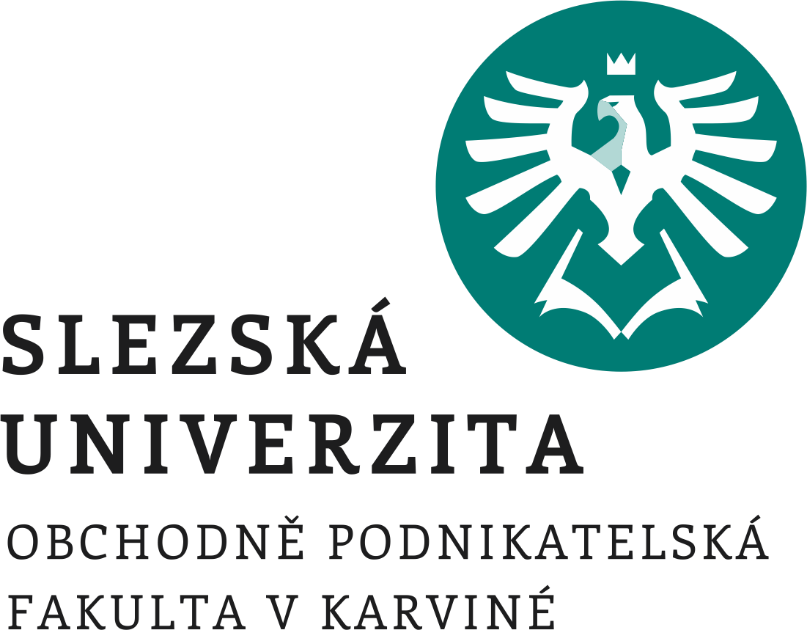 Trade OrganisationsMarketing communication and branding
Lecture content
Marketing communication
STP proces
Branding
One way communication
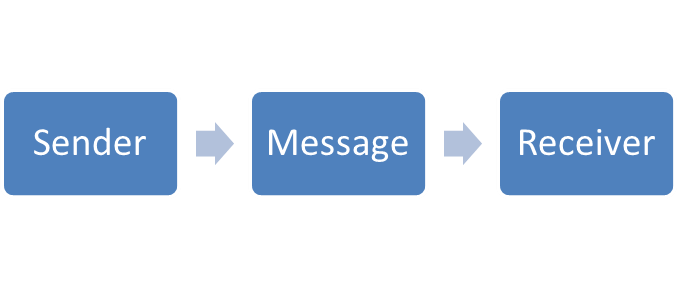 Mass one way communication
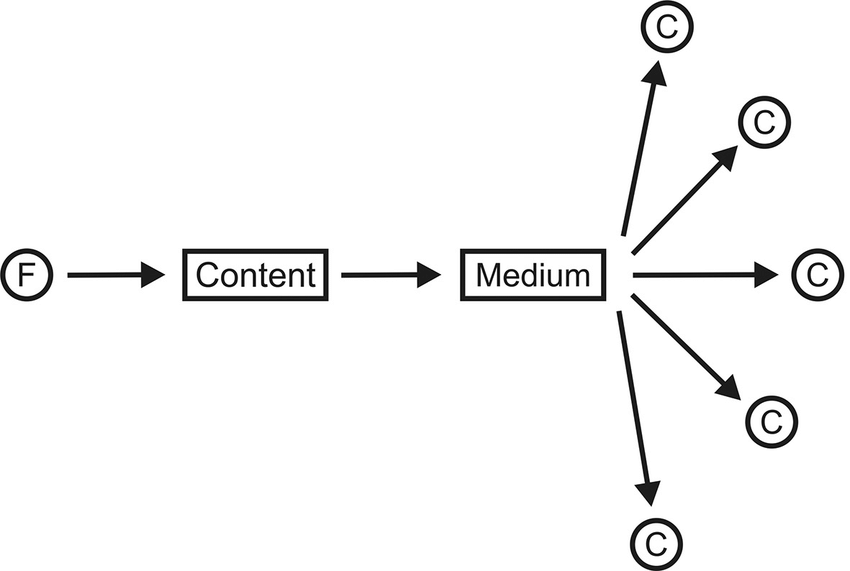 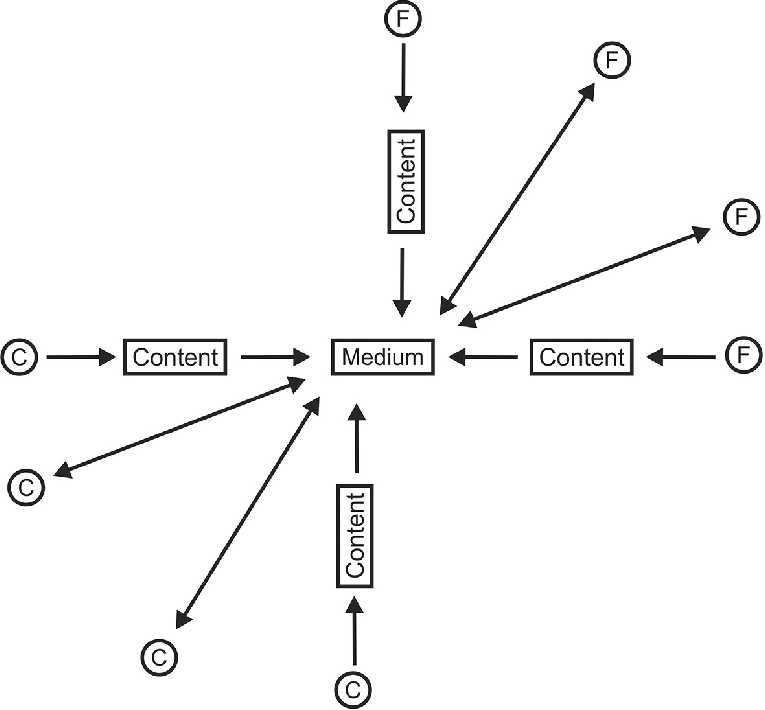 Mass communication many-to-many
Communication mix
?
Advertising
Public Relations
Personal selling
Direct marketing
Sales promotion
Advertising
Paid form of promotion.
Impersonal media presentations.
The advertiser is clearly identified.
Control over the content of the message.
Advertising goals
Identify
Inform
Persuade
Remind
5M of advertising
Mission - the answer to a goal that a campaign has, what should an ad change in consumer attitudes or behavior.
Money - how much we invest in the campaign.
Message - the message alerts the recipient beforehand so that the campaign objectives can be met.
Media - a selection of media that could be available to meet your goals as effectively as possible.
Measurement - determination of the values according to which the results will be measured.
Media types
Internet
TV
Radio
Newspappers
Magaznes
OOH
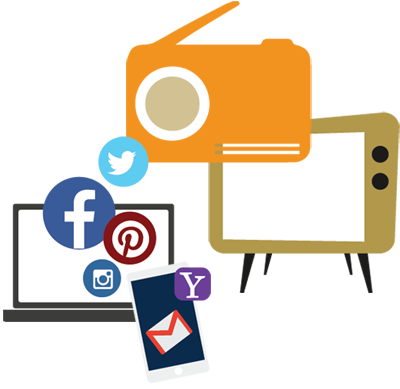 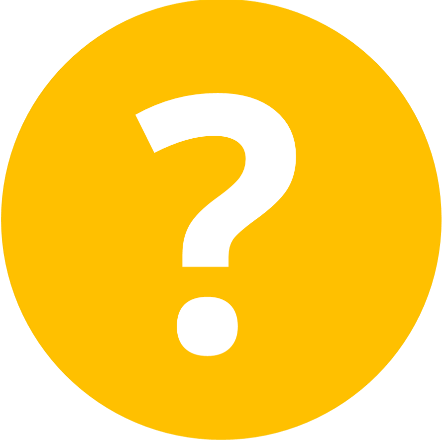 How advertising works?
Sales promotion
A set of short-term incentives designed to rapidly increase demand for specific products.
It must always be limited in time and create a purchase order.
The aim is for consumers to buy more, or products that they do not normally buy.
The great danger of discounts as a form of sales promotion is when it becomes a pricing strategy by using this tool too often.
Sales promotion
Short-term increase in sales
If a business needs to clean up warehouses due to product obsolescence,
fulfil the set annual sales plan,
sell out the old model before the new,
to force consumers or buyers to buy a business product just before launching a competing product.
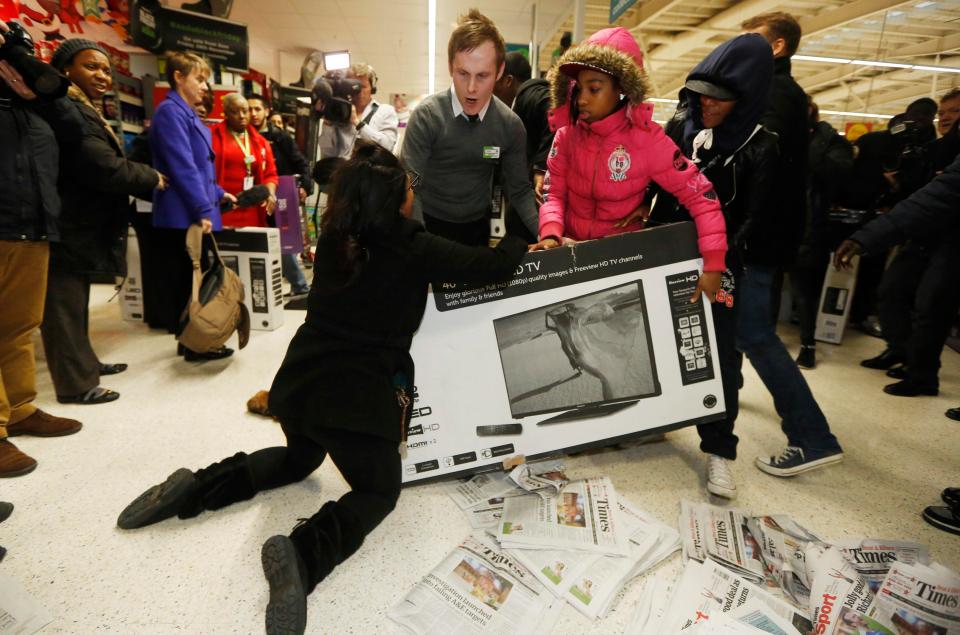 Sales promotion
Testing the product by the customer
Most often distribution of product samples at the beginning of the life cycle.
Other methods of sales promotion would be less functional here, such as larger package actions, one plus one for free and so on.
The customer does not know the product and is in some uncertainty.
He will not respond to these essentially quantity discounts, as he has not yet created trust in the brand.
Sales promotion
Support for repeat purchase
In this case, there is a loyalty program, bonus point cards and various actions between the tools.
It is an attempt to induce a certain habitual or customary behavior in customers.
Typically, they are goods of frequent consumption or frequently used services.
Public Relations
Unpaid form of promotion through a medium.
The message is more trustworthy than advertising
Because the recipient acts as produced by the media, regardless of the company.
It does not include the direct cost of displaying the message
The company does not have to pay time and space in the media;
The company has no control over the message
It is purely up to the media or the public whether to attend a press conference, whether a journalist publishes an article, whether the editor of a magazine decides to review a product.
Personal selling
It represents a presentation made by the company's dealers in order to sell and build customer relationships.
It raises specific demands on workers who make personal sales, in particular sales agents and dealers.
Direct marketing
It means using direct channels to reach customers and deliver products and services without the need for marketing intermediaries.
Direct mail
Catalogues
Telemarketing
Teleshopping
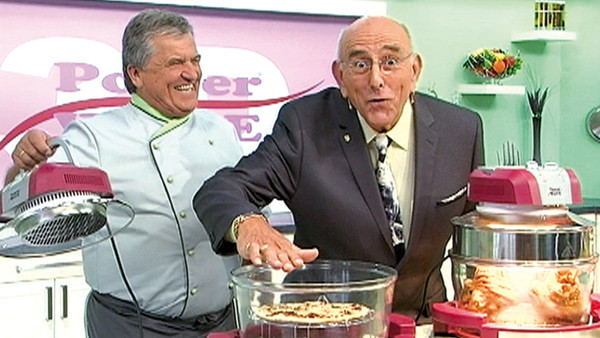 [Speaker Notes: Teleshopping umírá. http://zpravy.e15.cz/byznys/obchod-a-sluzby/teleshoppingova-jednicka-skoncila-v-konkurzu-doplatila-na-to-nova-a-csob-1326820]
Other communication techniques
?
Guerilla marketing
Product placement
Viral marketing
Ambush marketing
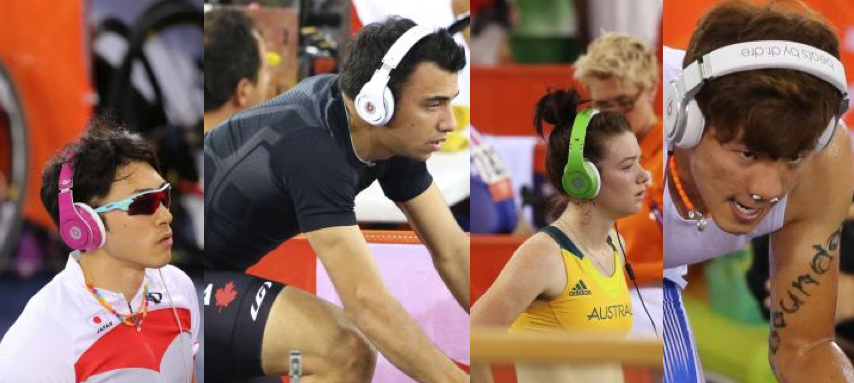 Presence marketing
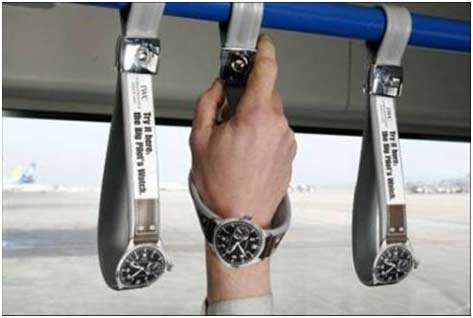 Street marketing
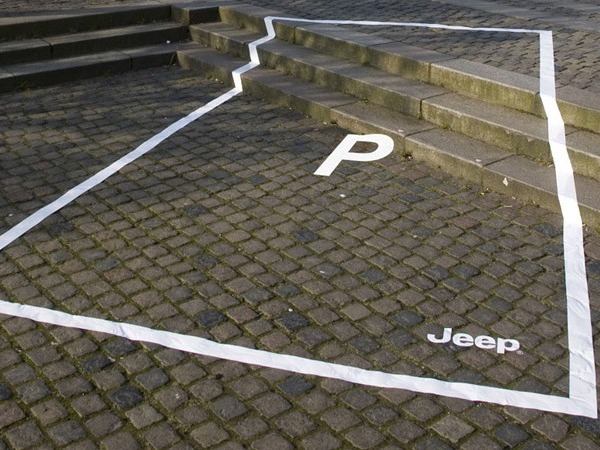 Wild posting
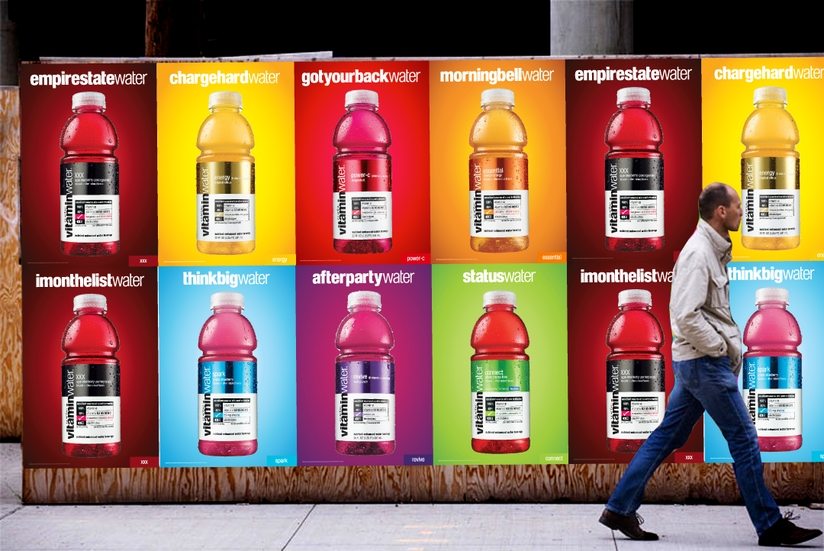 How many marketings?
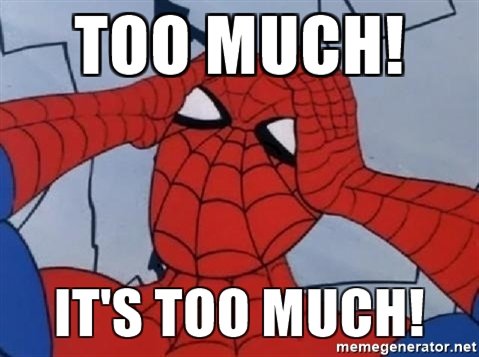 Product placement
Active
Passive
Part of the story
Part of environment
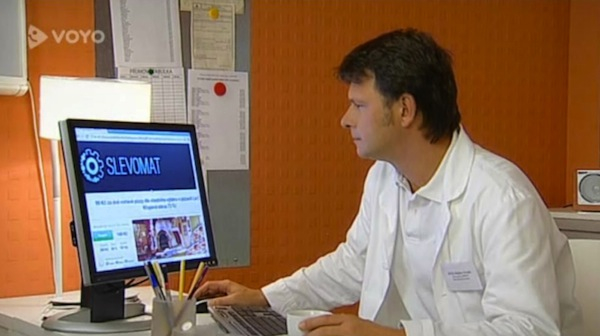 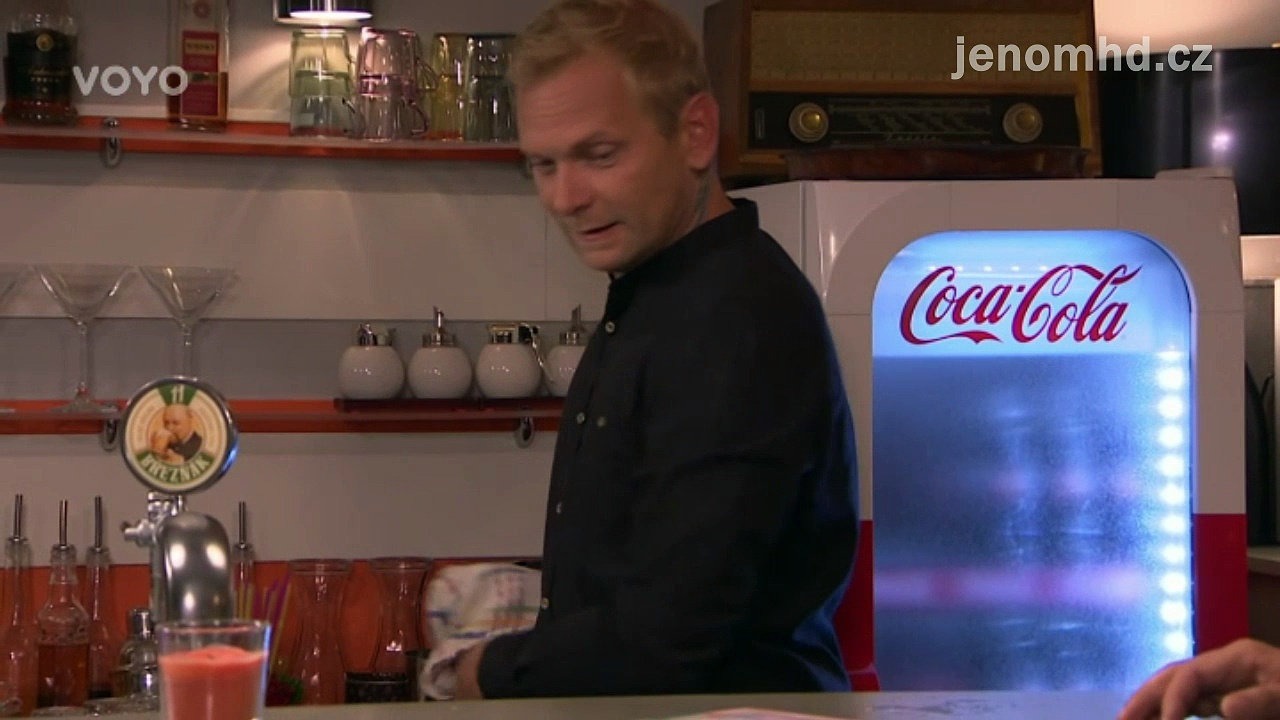 Viral marketing
The form of marketing communication (especially) on the Internet.
It consists of creating an interesting creative (image, video, application), which is then forwarded to Internet users themselves.
The creative is usually humorous, sexually suggestive, shocking (harsh), with an original idea or beautiful (animals, etc.)
Cardstore
https://www.youtube.com/watch?v=HB3xM93rXbY
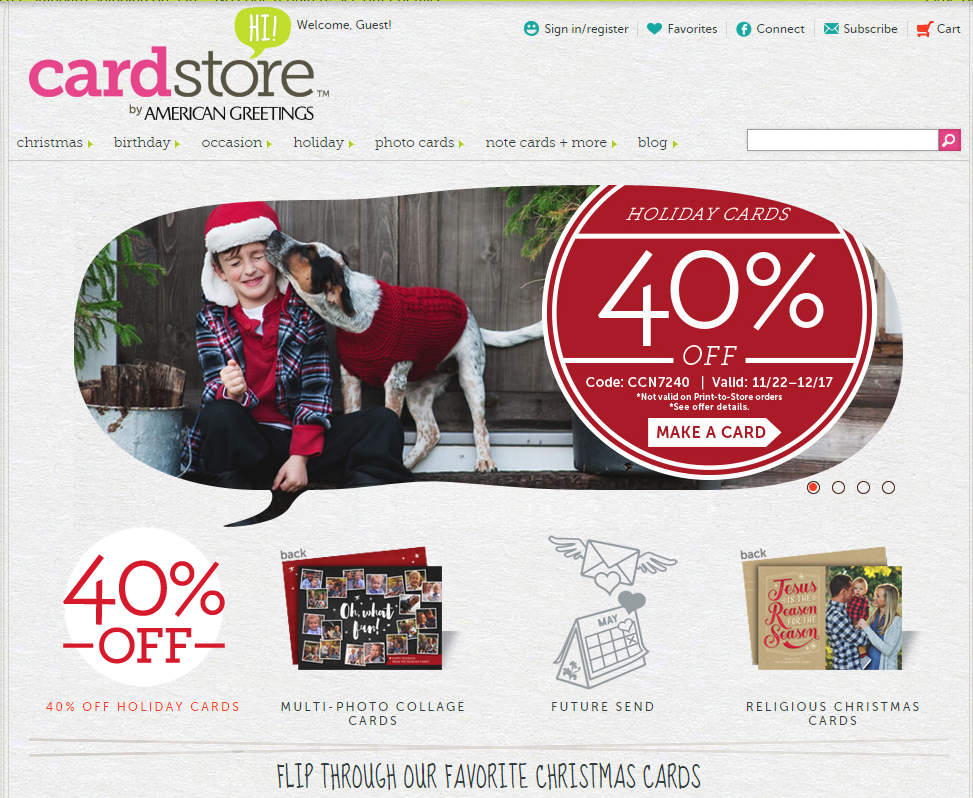 https://www.digitalstrategyconsulting.com/content/online-video-research-tips-and-news-for-marketers/case-study-how-cardstore-got-22m-views-with-a-surprise-ending/12111/
[Speaker Notes: http://www.digitalstrategyconsulting.com/intelligence/2014/11/case_study_how_cardstore_got_22m_views_with_a_surprise_ending.php]
Will it blend?
https://www.youtube.com/watch?v=lAl28d6tbko&t=6s
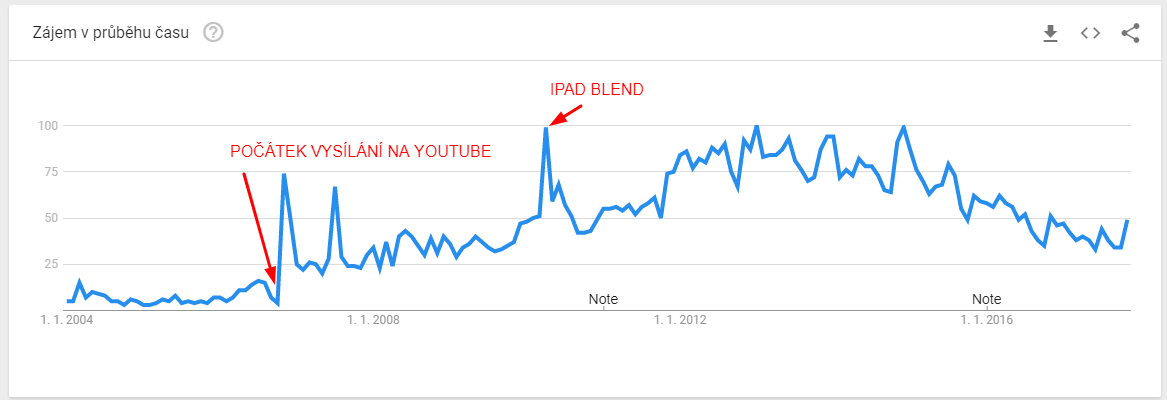 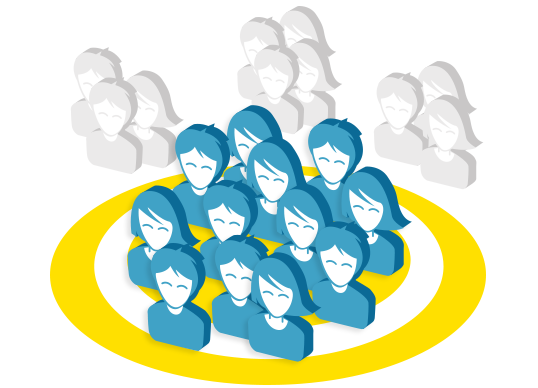 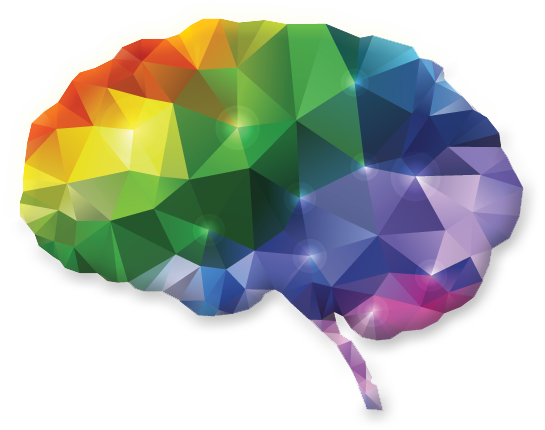 Segmentation
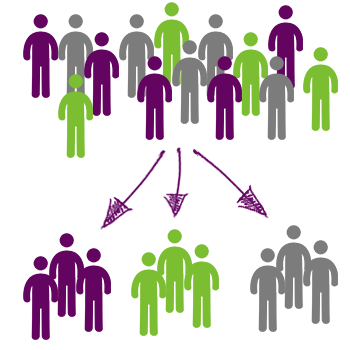 Segments must be graspable
 Different - different responses to the marketing mix
 Identity - the possibility to determine who falls into a particular segment
 Adequate size - economically acceptable
Segmentation limits
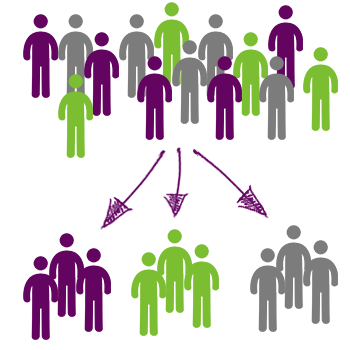 Not all categories can be easily segmented!
Research has shown that whiskey customers are similar across brands:
The only difference was between single malt and blended whiskey.
However, there were no significant differences between the brands in terms of demographic, psychographic and reaction specifics.
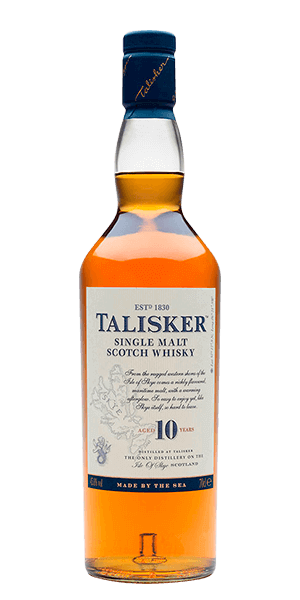 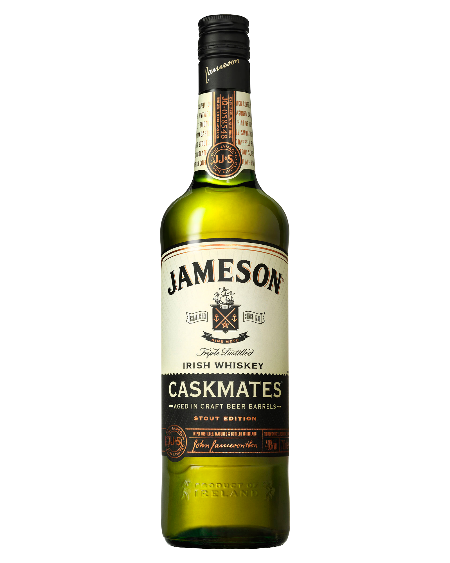 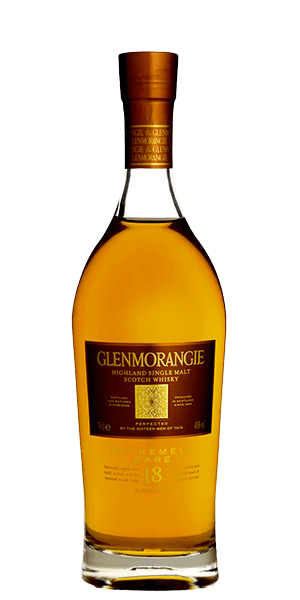 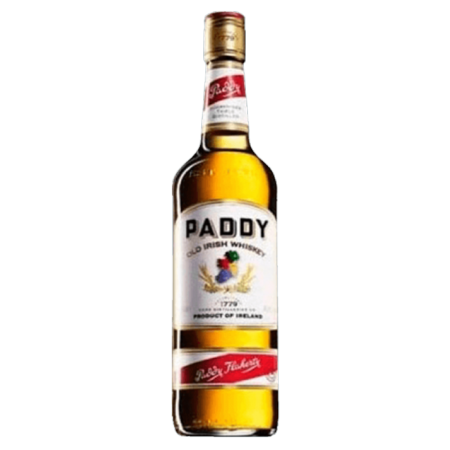 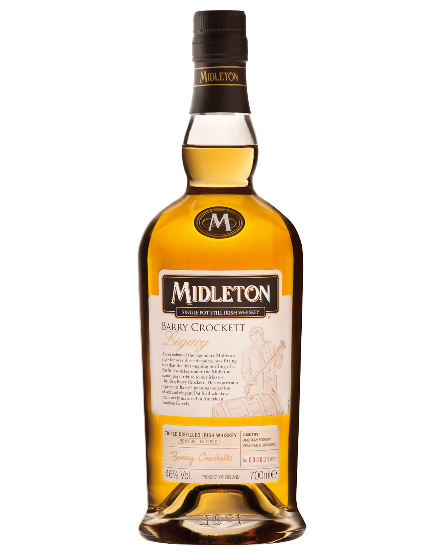 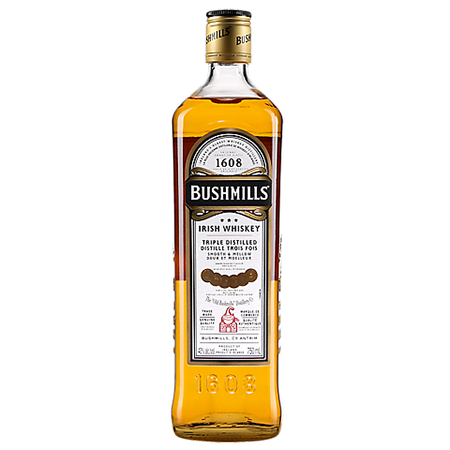 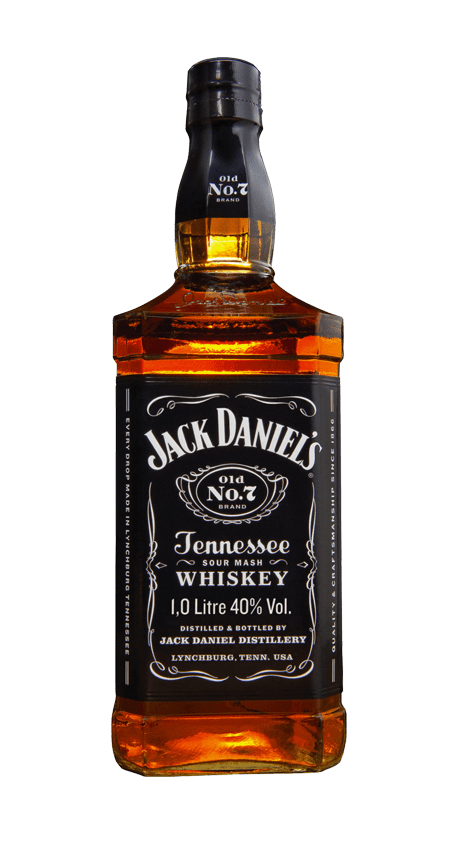 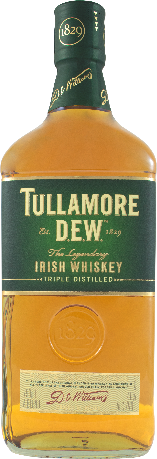 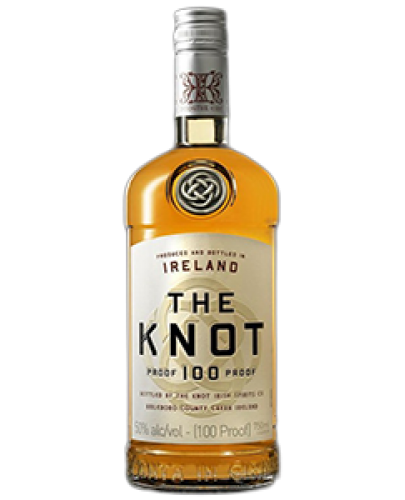 Segmentation
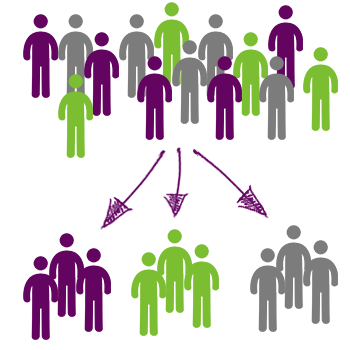 Frequency of use
Markets can also be segmented based on whether they are occasional, regular, or frequent users of the product.
Frequent users represent only a small fraction of all customers, but usually account for a significant proportion of total consumption.
Frequent users are a very good source of feedback.
As a rule, they are much more demanding on product quality.
Segmentation
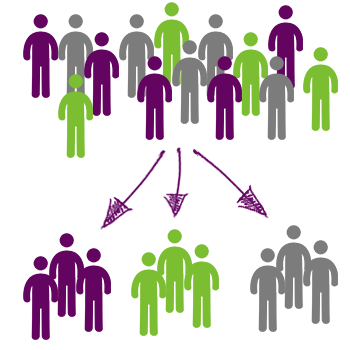 Loyalty status
This type of segmentation assumes that some consumers are:
completely loyal - they still buy the same brand,
loyal to two or three brands and occasionally buying another,
and others show no loyalty and always buy something else.
In English we talk about brand switches and brand loyals.
Loyalty programs are often used to increase loyalty.
Loyalty and intesity relationship
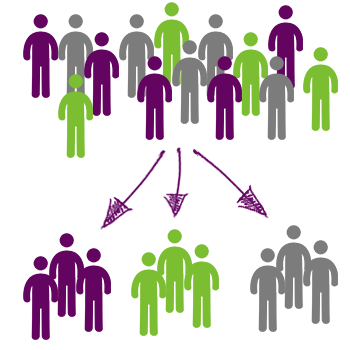 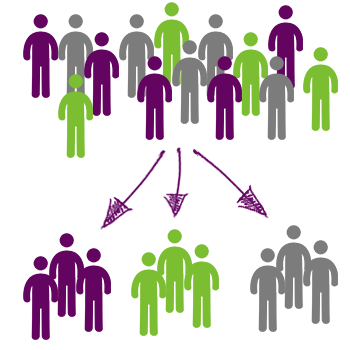 Segmentation by loyalty
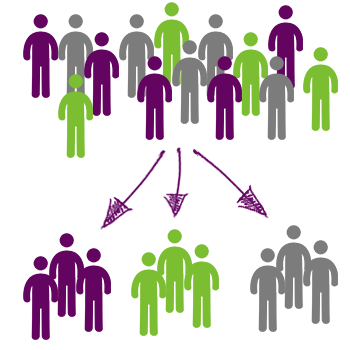 [Speaker Notes: https://mumbrella.com.au/the-unbearable-lightness-of-buying-as-told-by-an-old-jar-of-pesto-550525]
Segmentation by loyalty
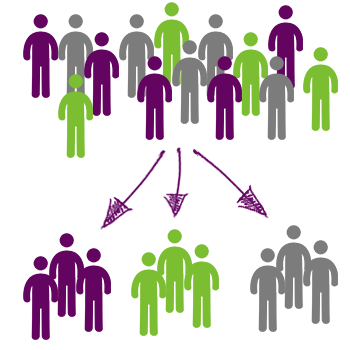 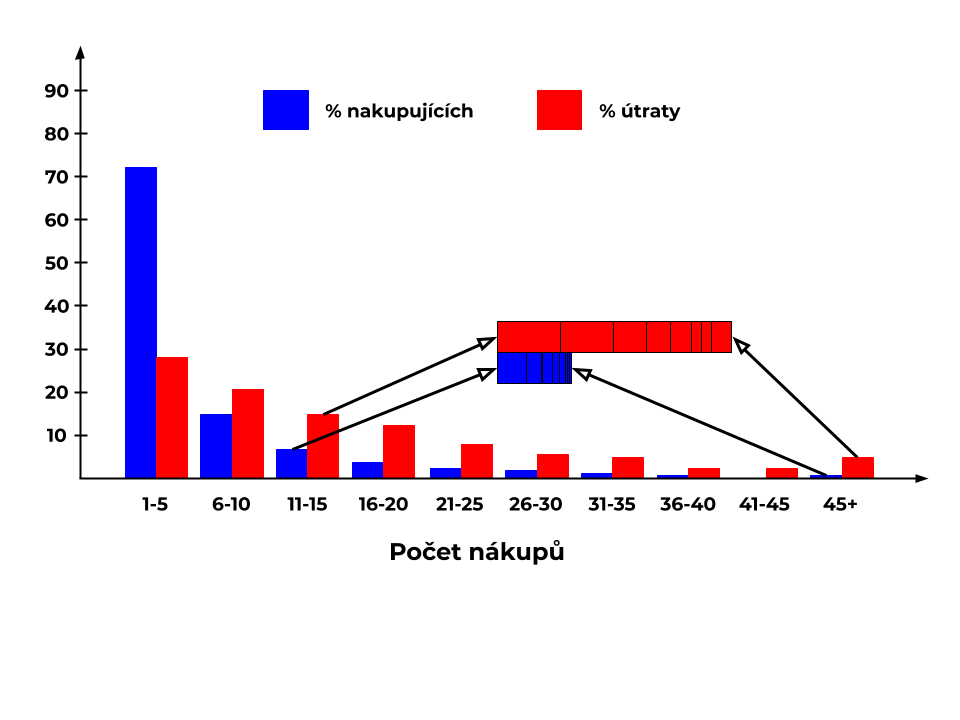 [Speaker Notes: https://mumbrella.com.au/the-unbearable-lightness-of-buying-as-told-by-an-old-jar-of-pesto-550525]
Segmentation by loyalty
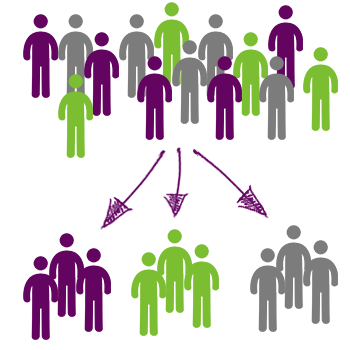 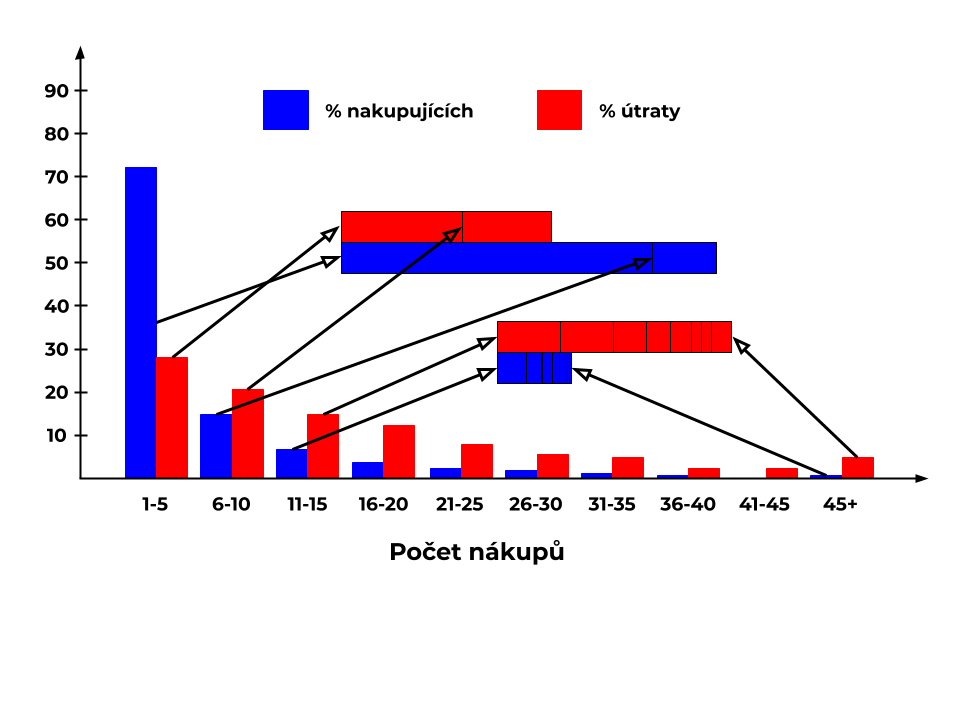 [Speaker Notes: https://mumbrella.com.au/the-unbearable-lightness-of-buying-as-told-by-an-old-jar-of-pesto-550525]
Segmentation by loyalty
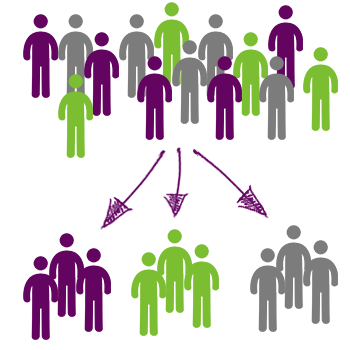 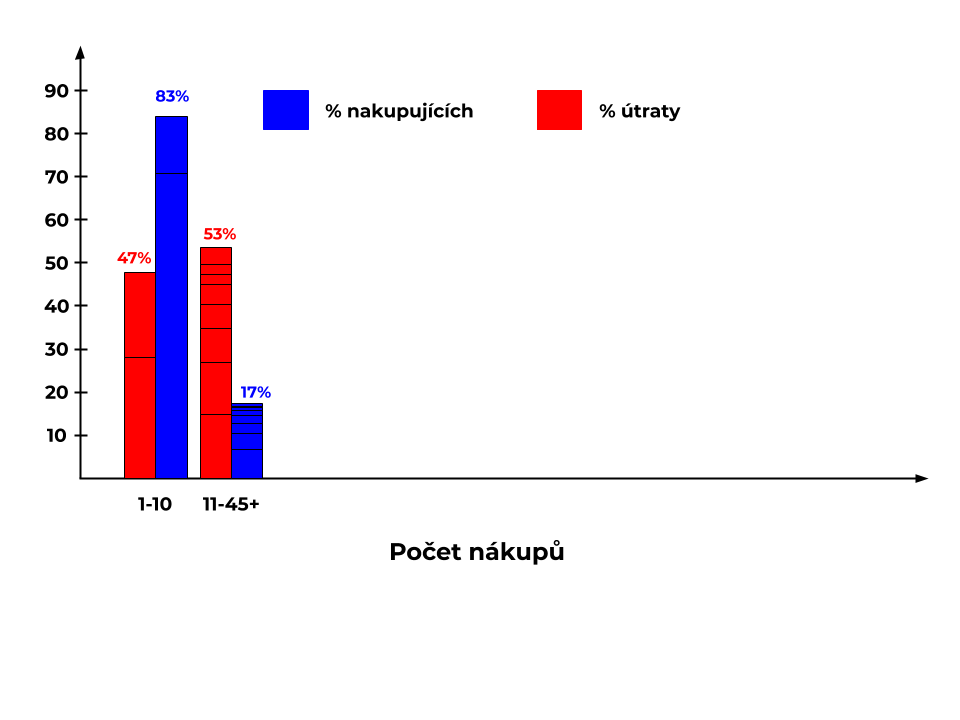 [Speaker Notes: https://mumbrella.com.au/the-unbearable-lightness-of-buying-as-told-by-an-old-jar-of-pesto-550525]
Segmentation by loyalty
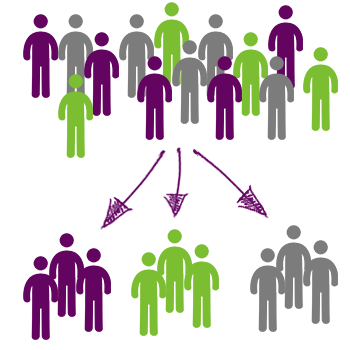 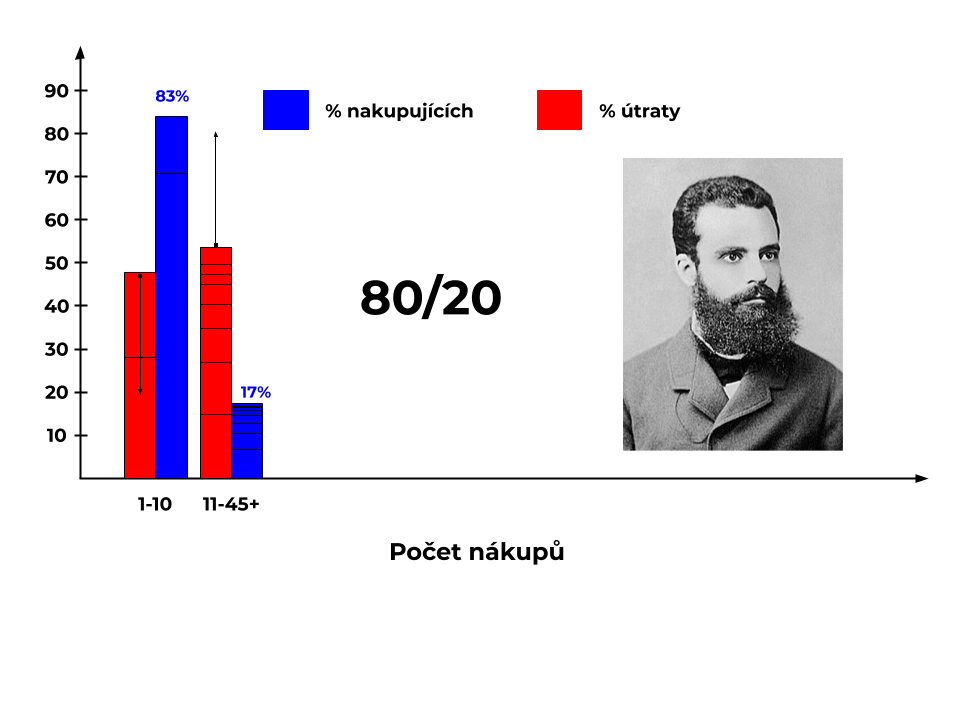 X
[Speaker Notes: https://mumbrella.com.au/the-unbearable-lightness-of-buying-as-told-by-an-old-jar-of-pesto-550525]
Segmentation by loyalty
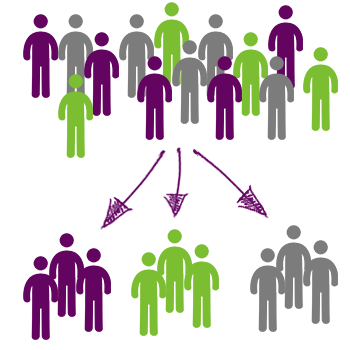 Over 83% of the brand's customers accounted for almost half of sales.
Andrew Ehrenberg presented these conclusions as early as the 1960s.
Pareto's division in marketing does not apply, instead of 20/80 it is rather 20 / 50-60.
[Speaker Notes: https://mumbrella.com.au/the-unbearable-lightness-of-buying-as-told-by-an-old-jar-of-pesto-550525]
Segmentation by loyalty
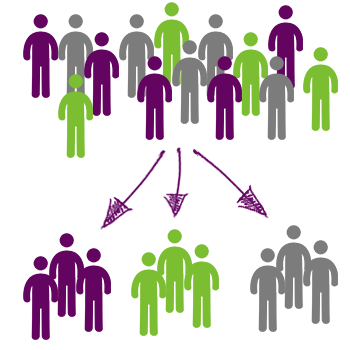 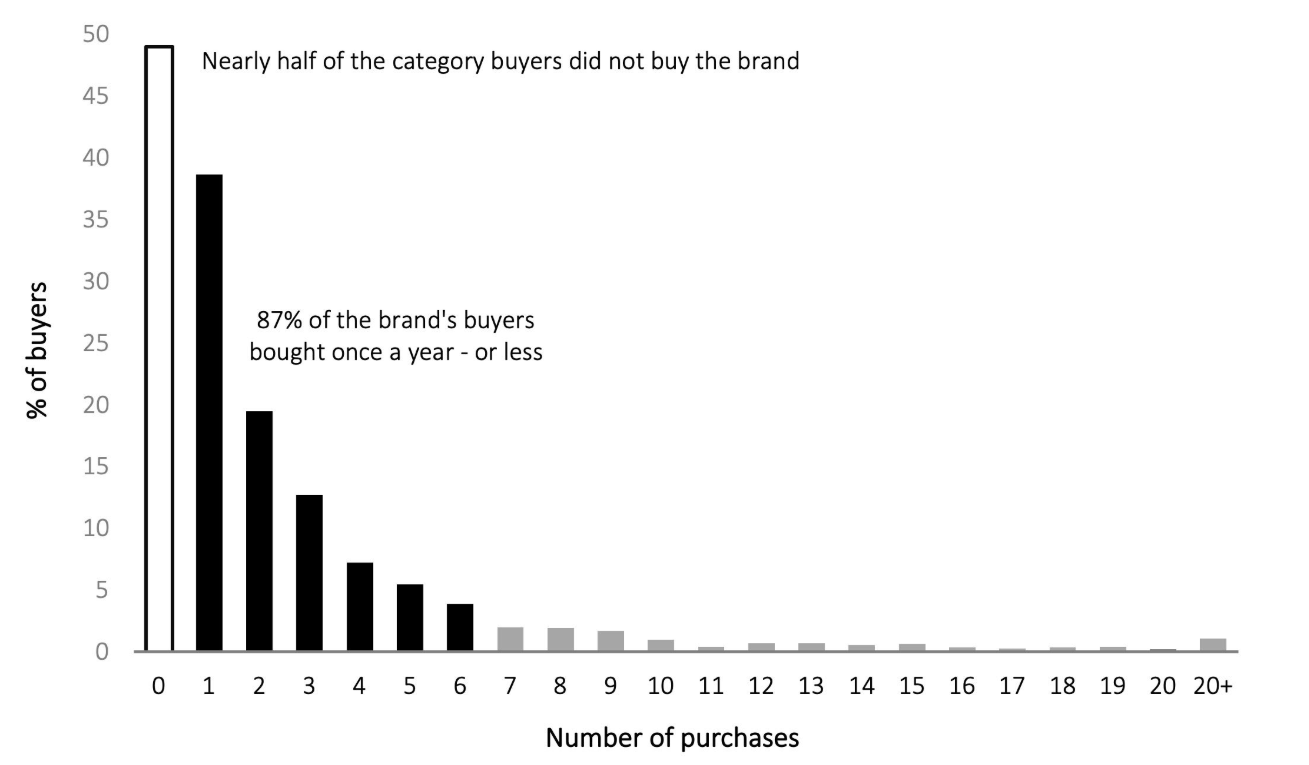 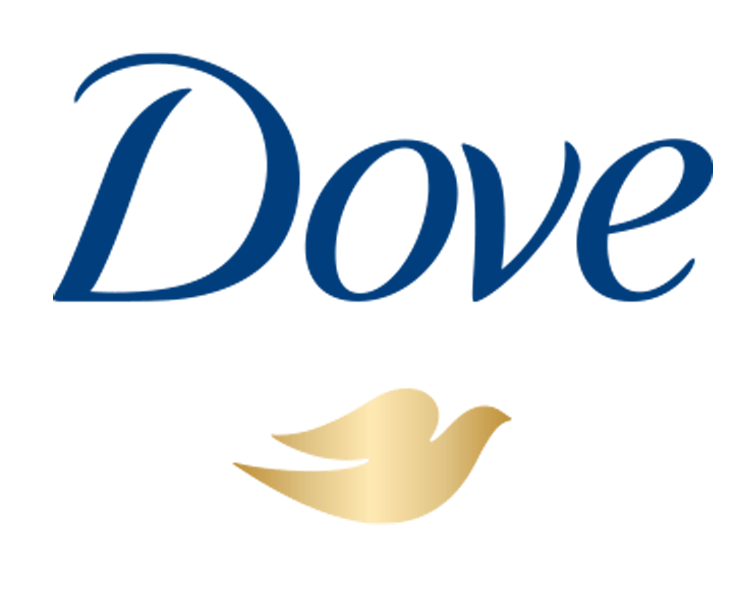 [Speaker Notes: https://mumbrella.com.au/the-unbearable-lightness-of-buying-as-told-by-an-old-jar-of-pesto-550525]
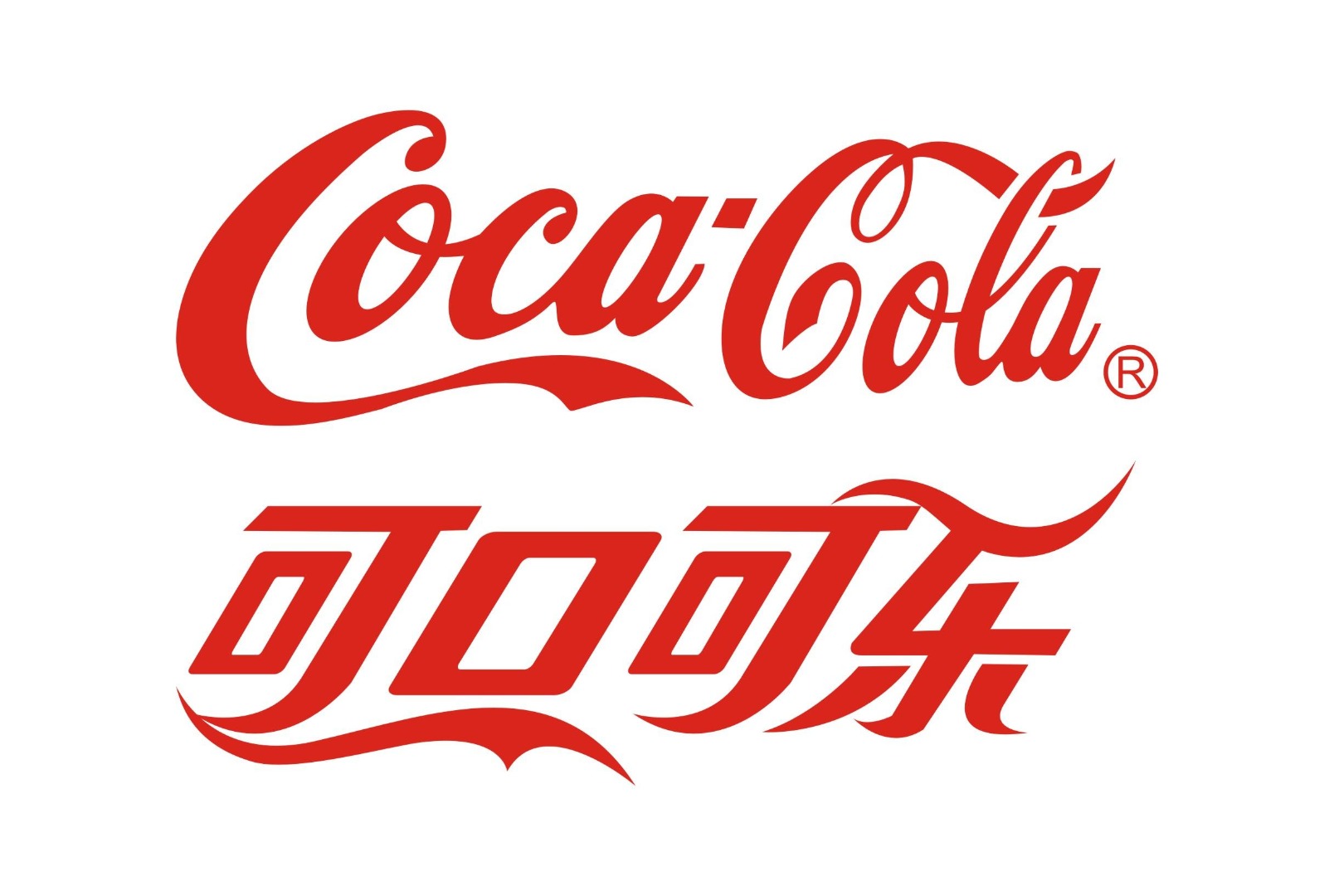 Brand
Brand is what remains when your factory burns down
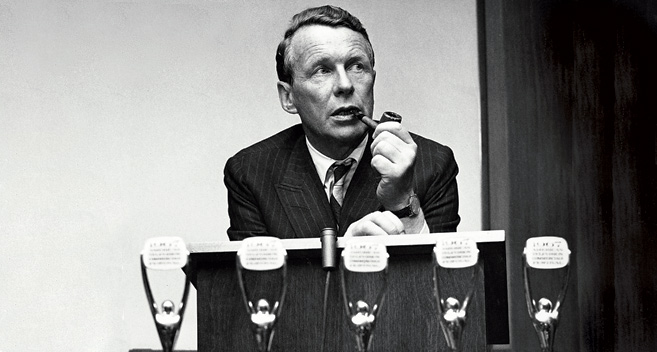 [Speaker Notes: David Ogilvy]
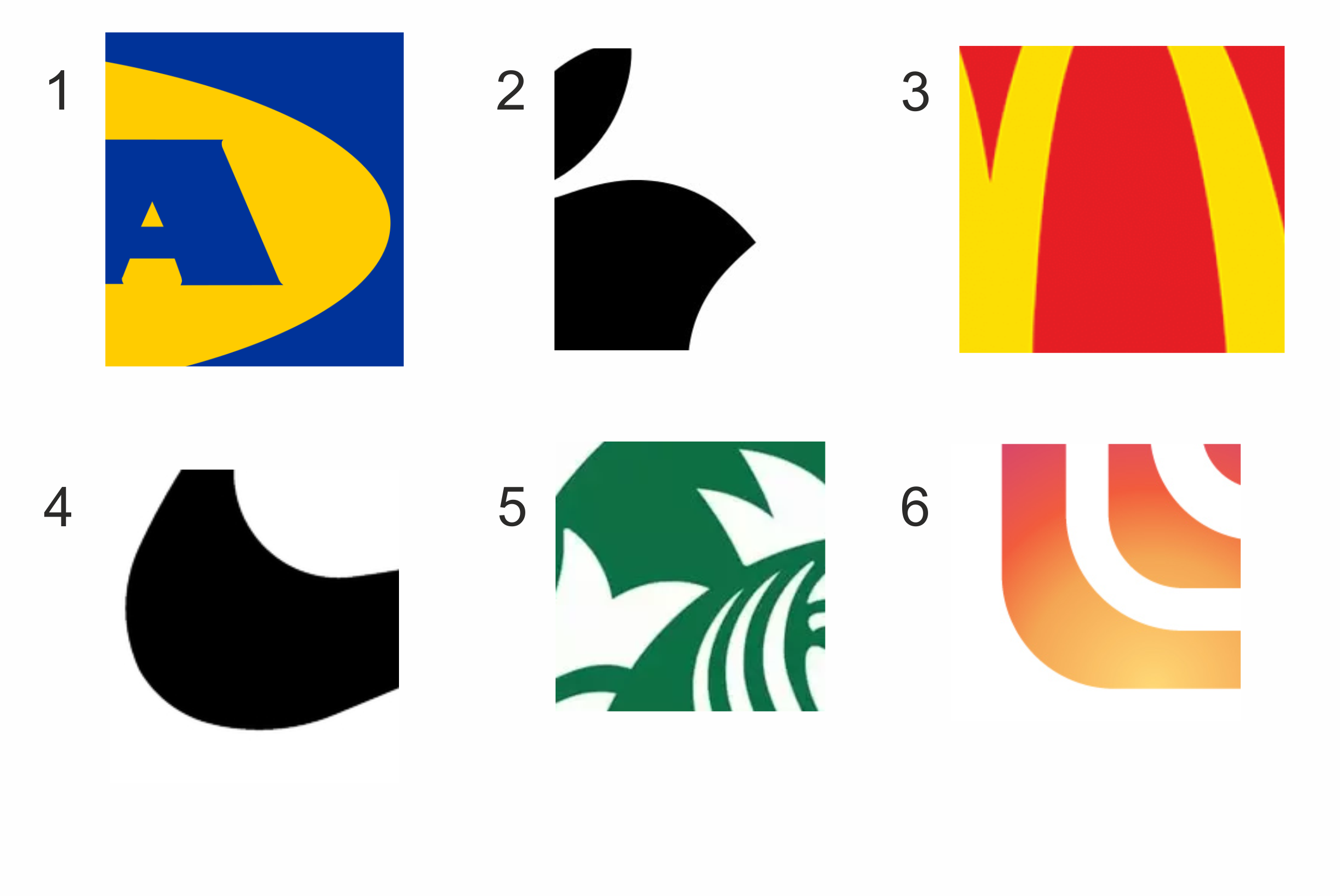 Brand characteristics
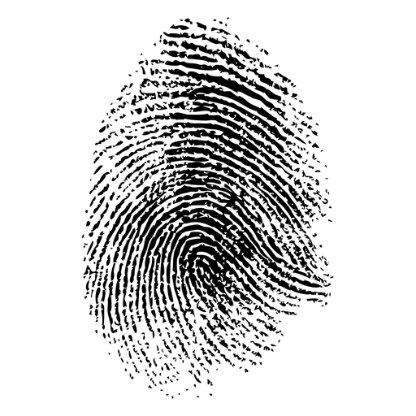 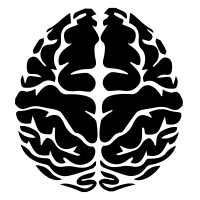 Brand assets
Tangible
Logo
Name
Colours
Font
Intangible
Brand promise
Brand story
Brand awarness
Brand recall
Brand recognition
Brand image
Number of associations
Strenght of associations
Simplicity
Availibility
Brand associations
Lower quality
Casual clothes
Auntie Emily
All the time the same
Nicky Minaj
Adrien Brody
Simplicity
Availibility
Brand associations
Lower quality
Casual clothes
Auntie Emily
All the time the same
Nicky Minaj
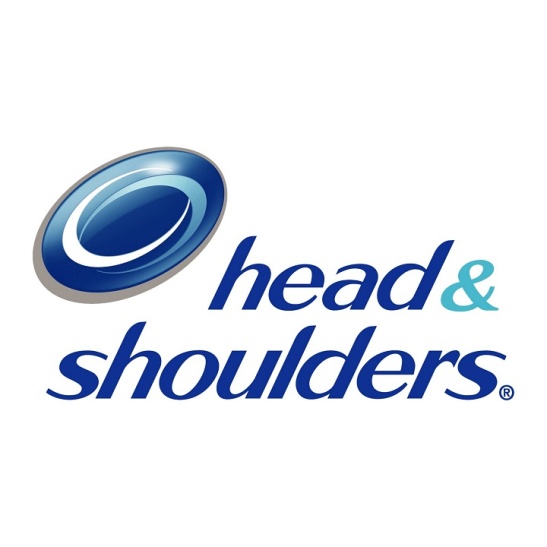 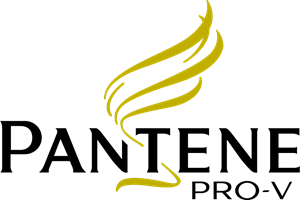 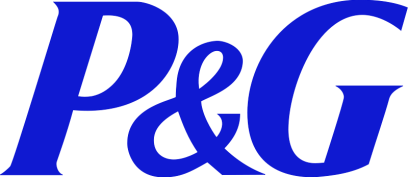 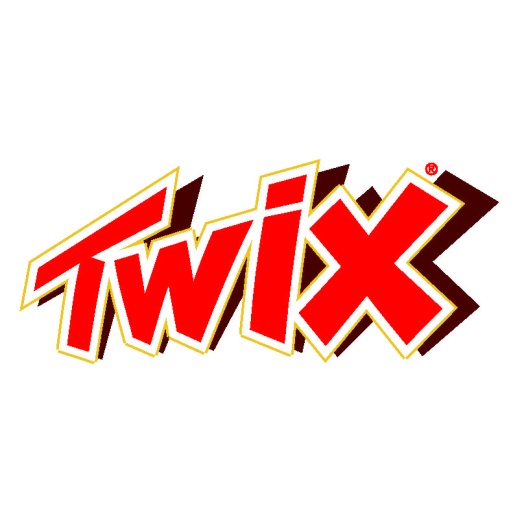 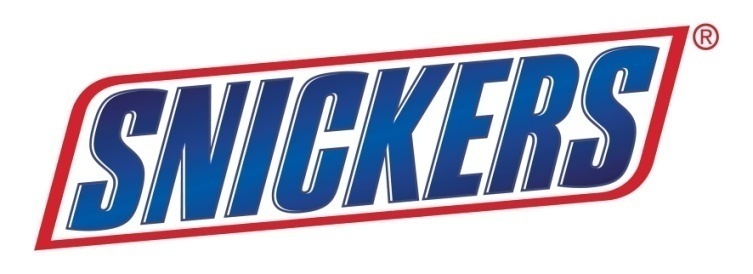 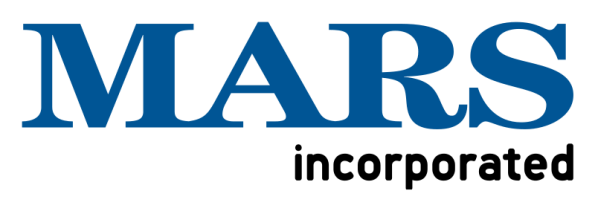 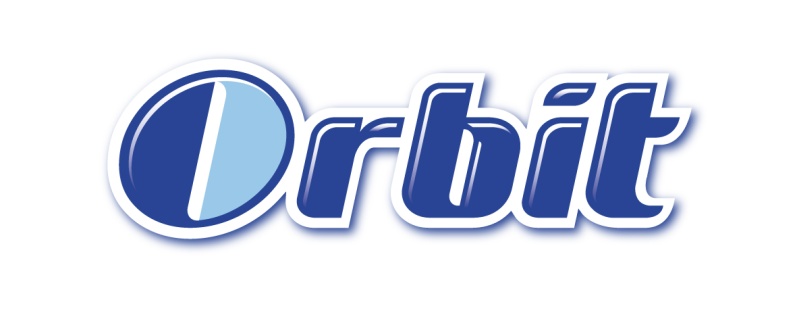 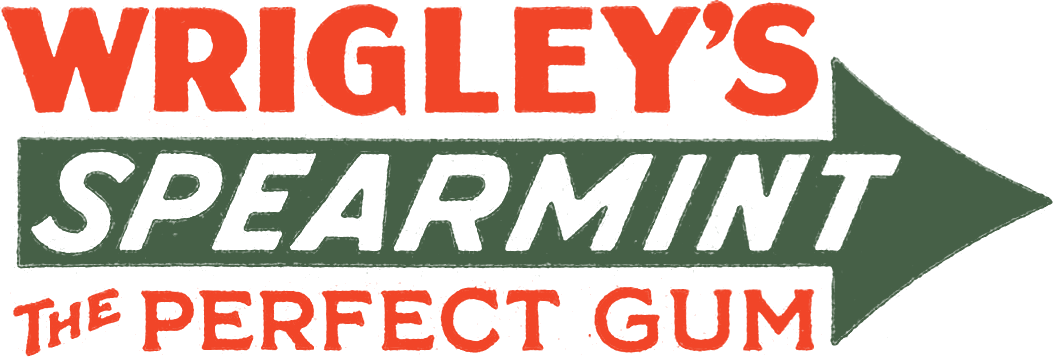 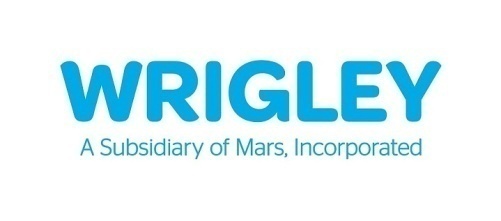 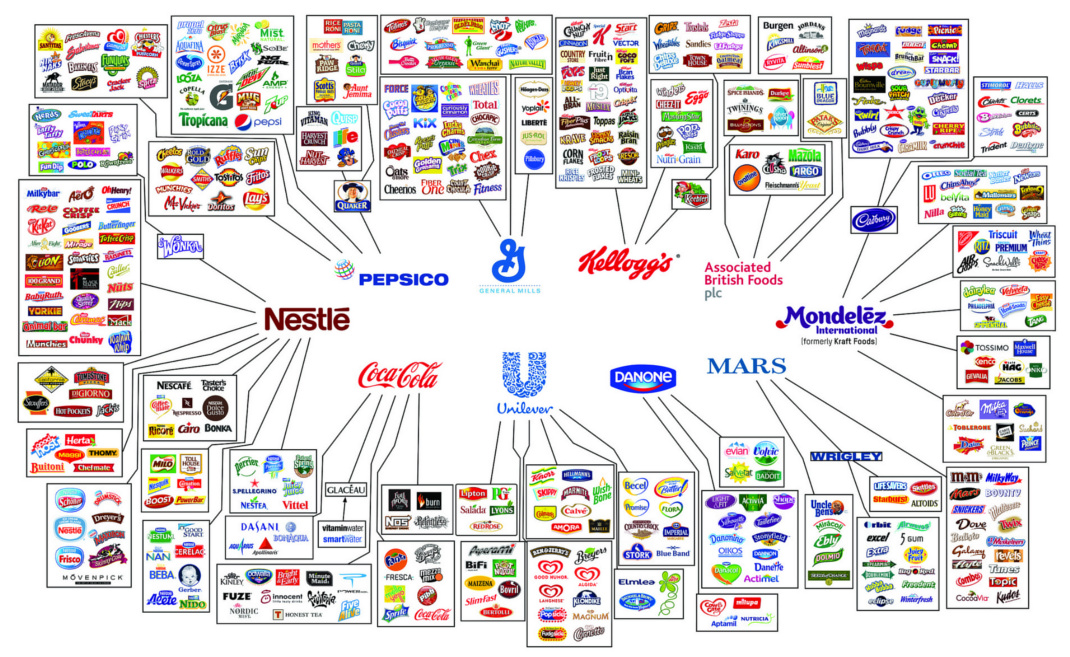 [Speaker Notes: Illusion of choice]
Thank you for your attention
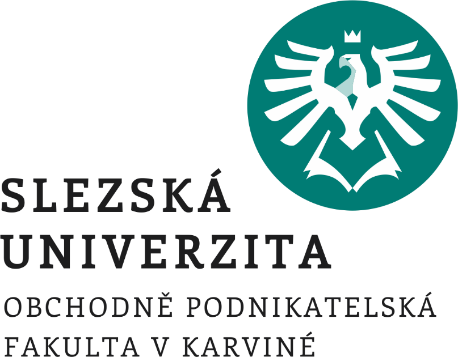